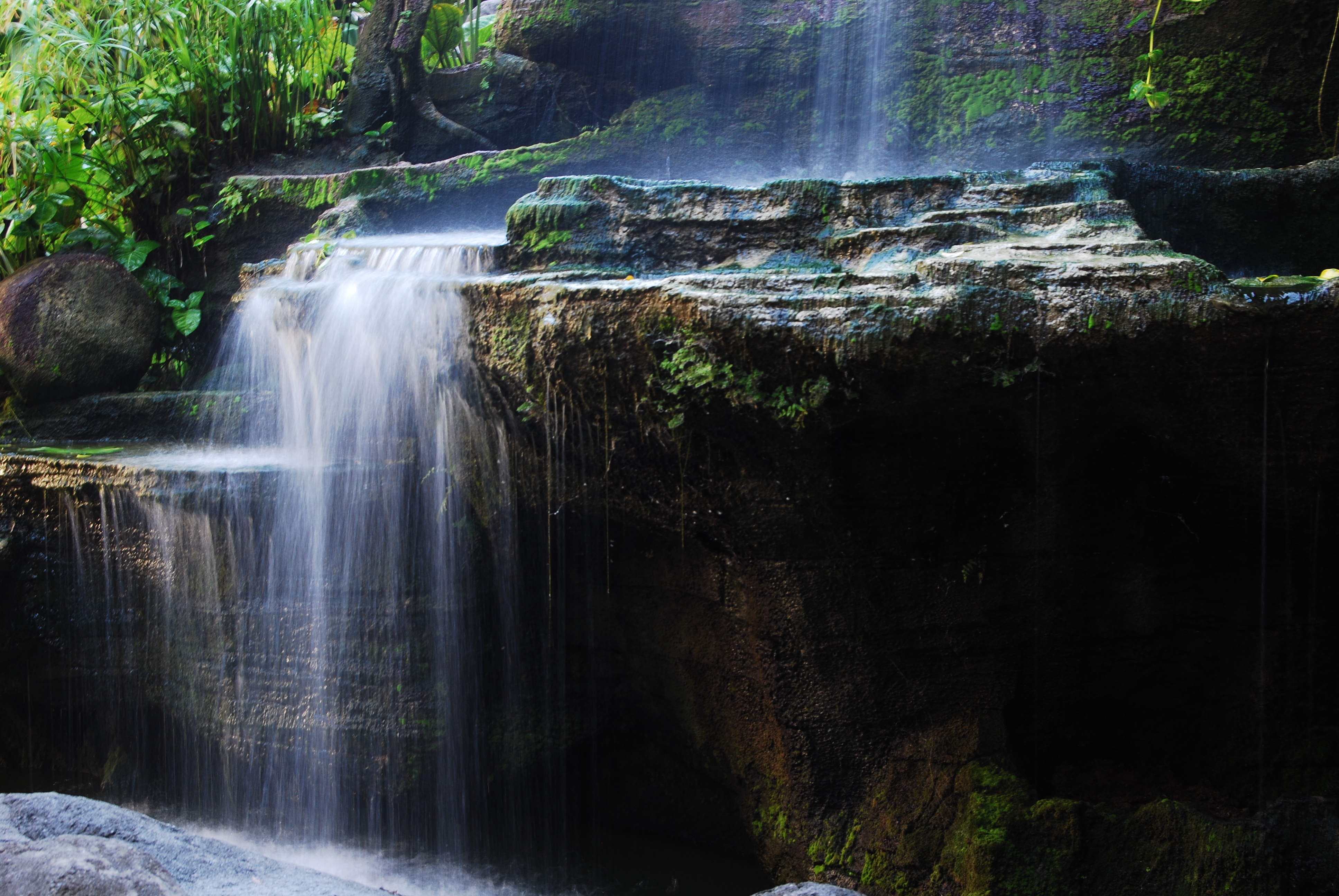 COMP 4081:Software Engineering

Fall 2019
Dr. Scott Fleming, Instructor
Jeff Atkinson, Teaching Assistant
Katie Bridson, Course Consultant
http://flic.kr/p/3f1RGT
Questions!
What are SE projects like?
What knowledge/skills must SEs master?
Questions!
What are SE projects like?
What knowledge/skills must SEs master?
Caveat: Every project is an individual
Characteristics of SE Projects
Large Scale
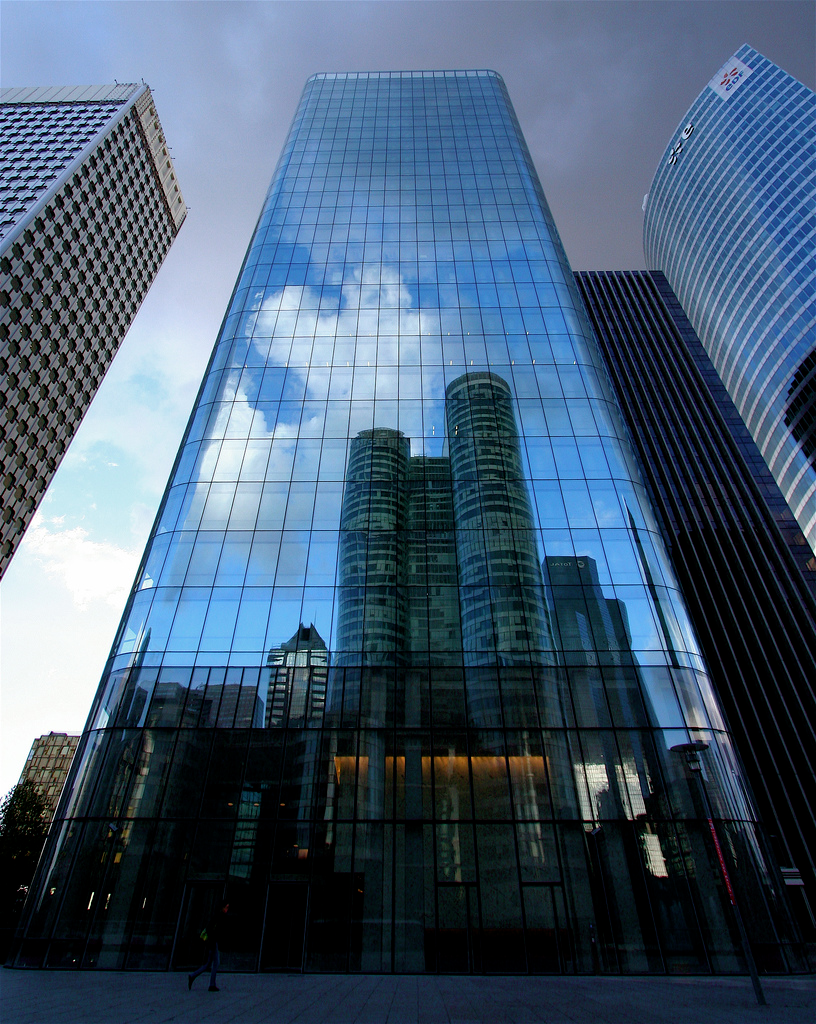 Customers
Teams of Developers
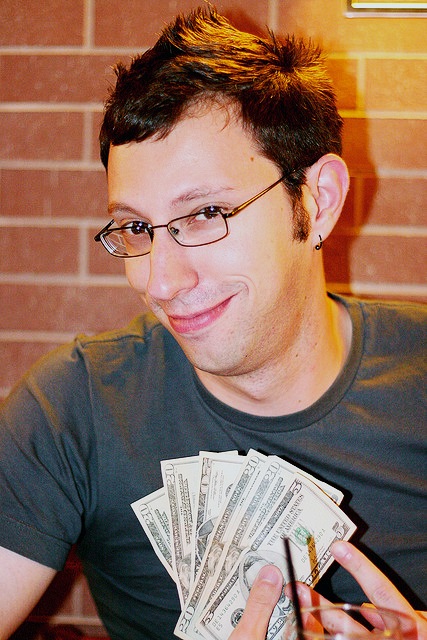 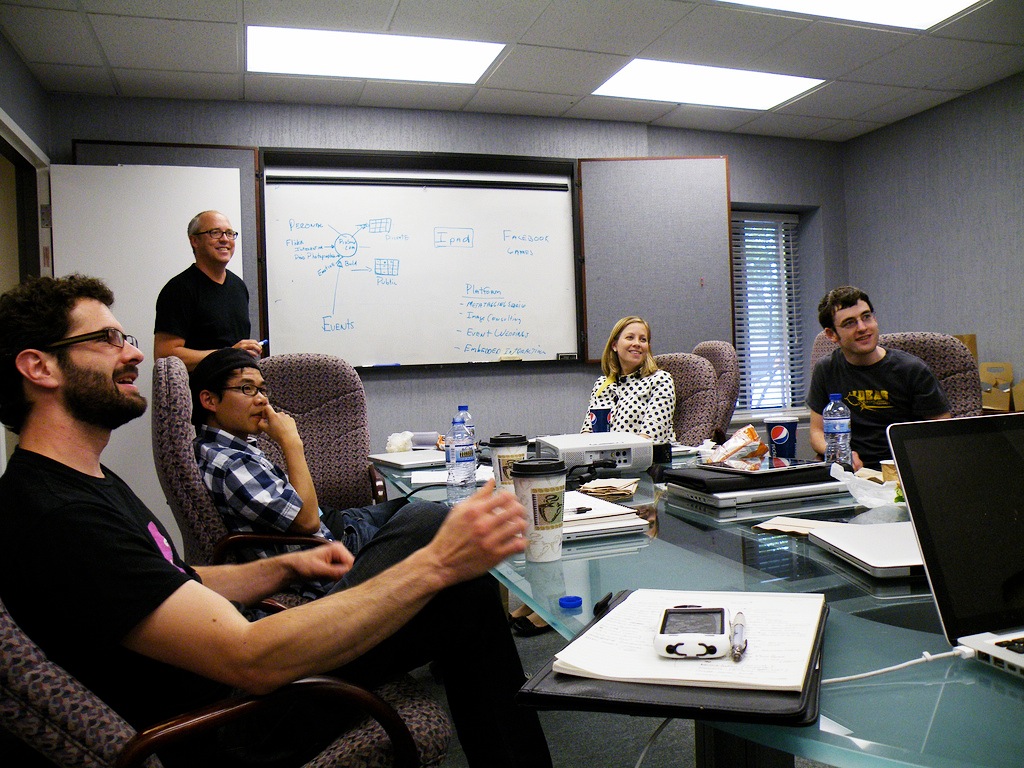 http://flic.kr/p/83MmEP
http://flic.kr/p/sAPm8
http://flic.kr/p/hnrKZ
What is the measure of a successful software engineering project?
What is the measure of a successful software engineering project?
Customer Satisfaction
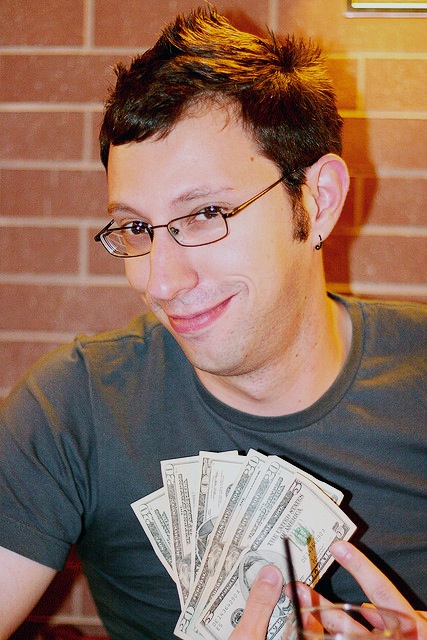 http://flic.kr/p/hnrKZ
* OK, effect on society and humanity matters too, but humor me…
What do customers want?
What do customers want?
Software that
Meets their needs,
On time,
and
On budget
Unfortunately, satisfying customers is hard…
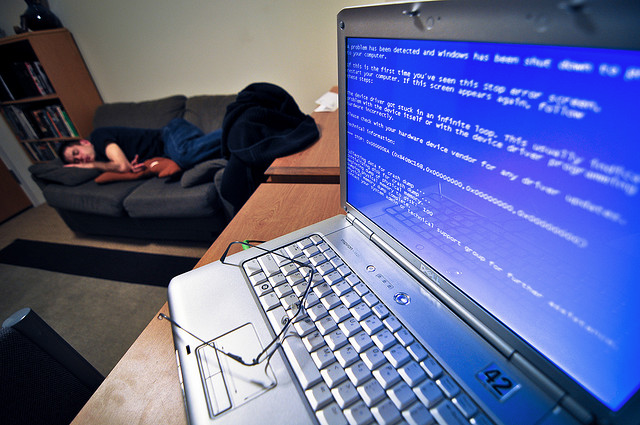 http://flic.kr/p/7pGoCd
Have you ever been a dissatisfied customer?
The “Software Crisis”
Since the 1960s
(More like a depression)
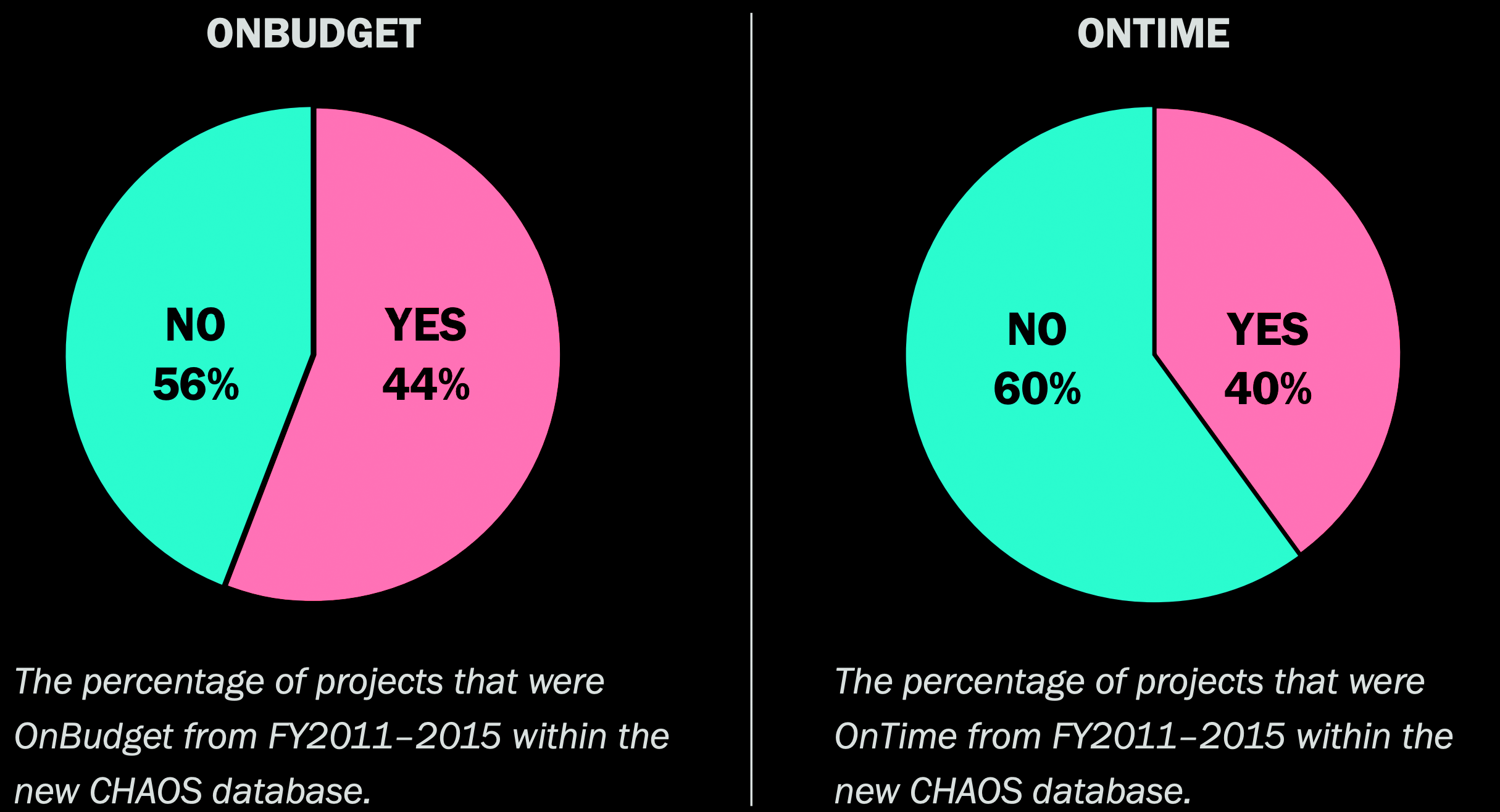 From the CHAOS Report 2015 by the Standish Group
[Speaker Notes: From the CHAOS Report 2015 by the Standish Group.
“All data, unless otherwise noted, represents results from FY2011-2015. The total number of software projects is 25,000-plus, with an average of 5,000 per yearly period.”]
Even Big, High-Profile Projects Fail
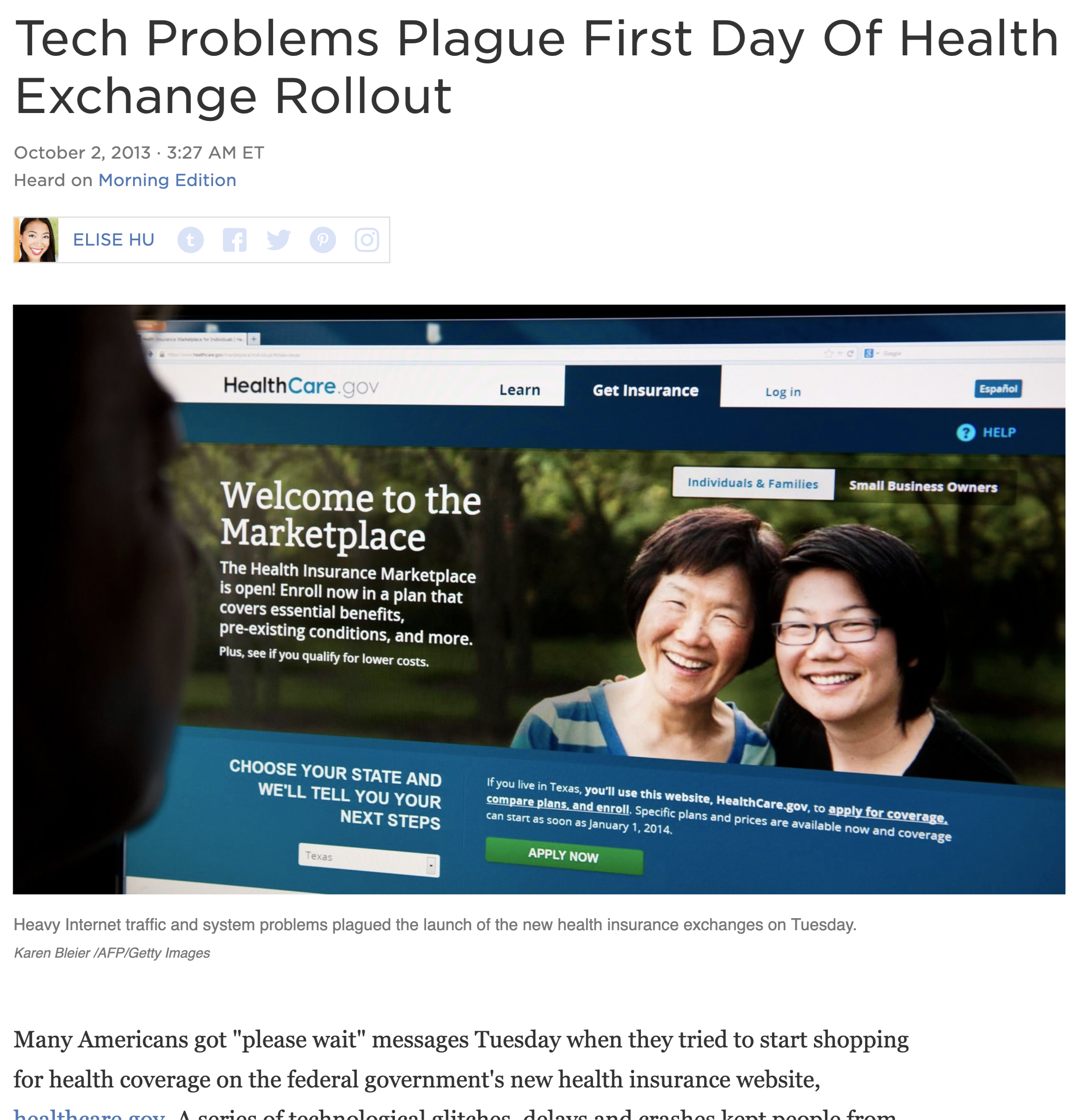 Even Big, High-Profile Projects Fail
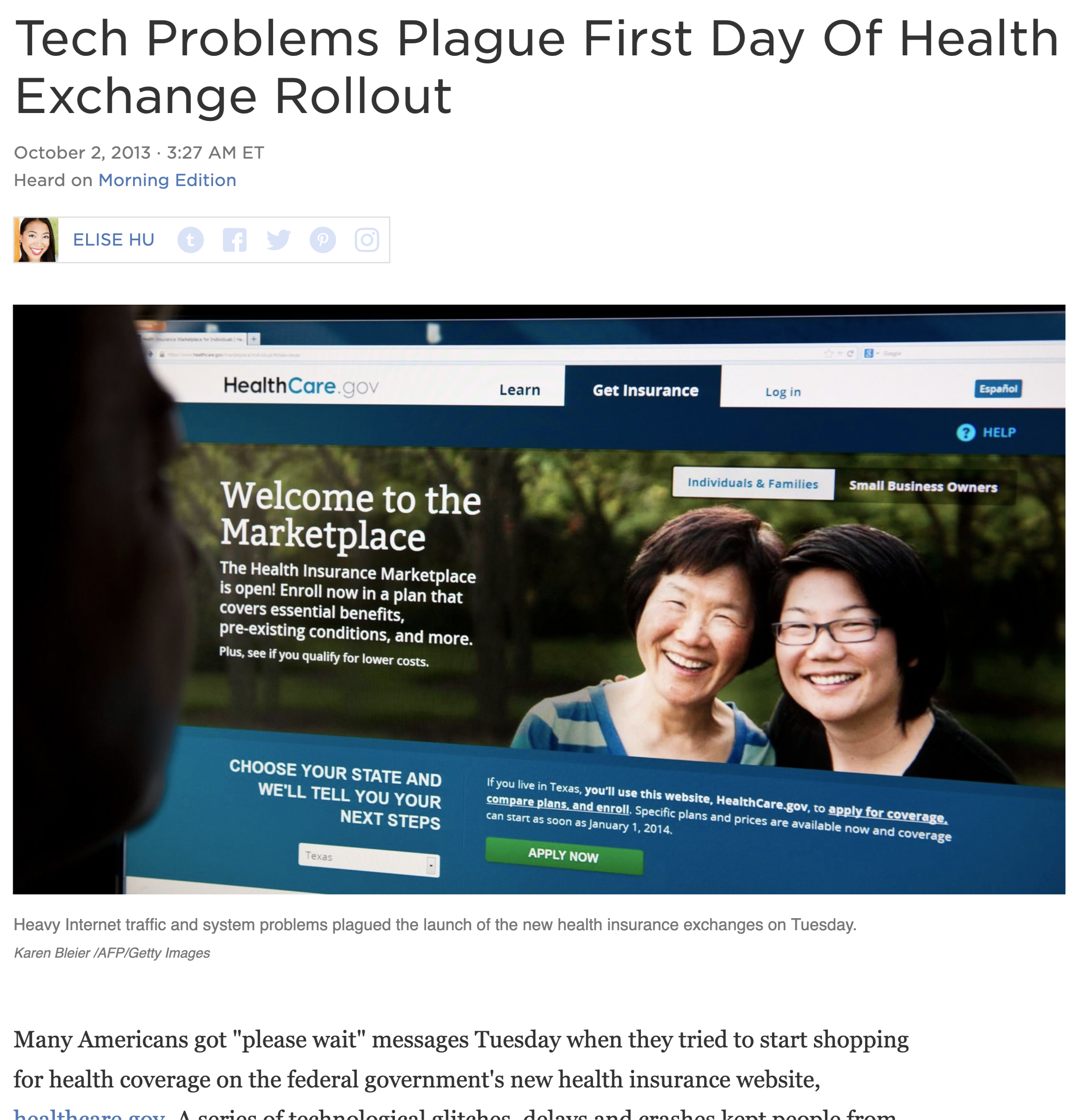 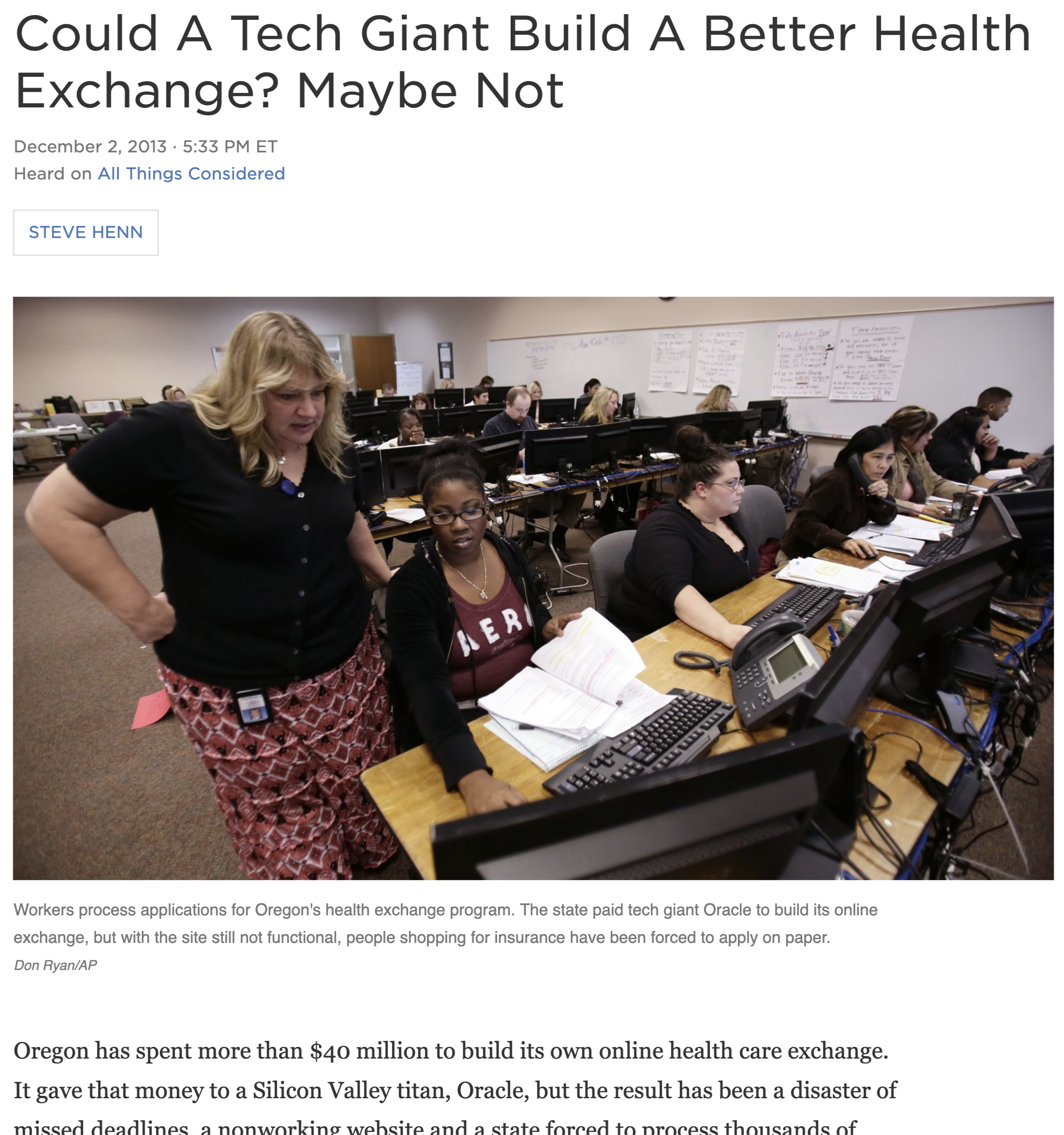 Questions!
What are SE project like?
What knowledge/skills must SEs master?
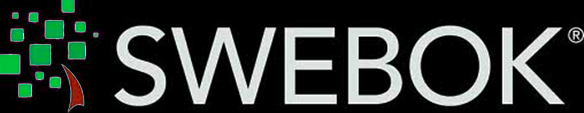 (pronounced “SWEE-bock”)Software Engineering Body Of KnowledgeSWEBOK Guide: http://www.computer.org/web/swebok
15 Knowledge Areas (KAs)
Software Requirements
Software Design
Software Construction
Software Testing
Software Maintenance
Software Configuration Management
Software Engineering Management
Software Engineering Process
Software Engineering Models and Methods
Software Quality
Software Engineering Professional Practice
Software Engineering Economics
Computing Foundations
Mathematical Foundations
Engineering Foundations
15 Knowledge Areas (KAs)
Software Requirements
Software Design
Software Construction
Software Testing
Software Maintenance
Software Configuration Management
Software Engineering Management
Software Engineering Process
Software Engineering Models and Methods
Software Quality
Software Engineering Professional Practice
Software Engineering Economics
Computing Foundations
Mathematical Foundations
Engineering Foundations
We’ll focus on this subset
Summary
Traits of SE projects
Success criteria
The Software Crisis
SWEBOK
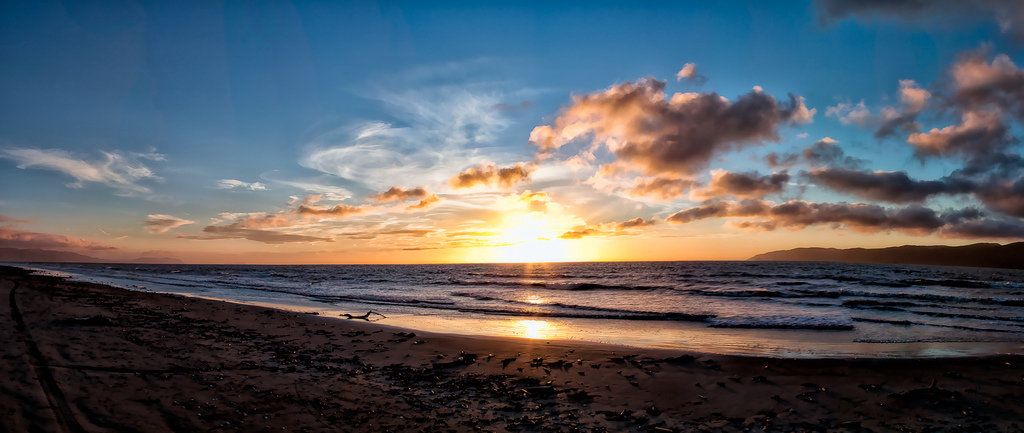 http://flic.kr/p/aCLor3